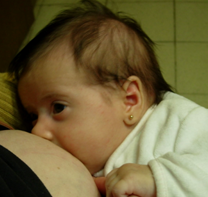 MAMÁ vos podés,     dale la teta a tu hijo…                      Sociedad de Pediatría de Córdoba